Financieel management
Herhaling
15-12-2021
Financieel management
1
Financiën
Begrippen
Investeringsbegroting
Vaste activa
Vlottende activa
Liquide middelen
Financieringsbegroting
Eigen vermogen
Vreemd vermogen kort
Vreemd vermogen lang
Formele kapitaal verstrekkers
Informele kapitaal verstrekkers
Overige kapitaal verstrekkers
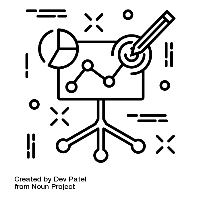 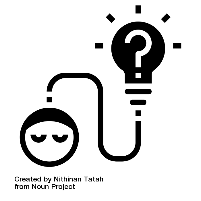 IBS Thema
 Missie en visie
 Nieuwe economie
 Qredits
 Business Model Canvas
 Financiën
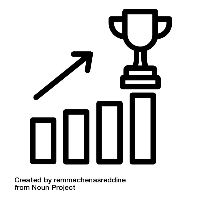 IBS Toetsing
 Kennistoets
 Ondernemersverslag
 Reflectievideo
Beoordelingsformulier Ondernemersverslag
Onderbouwing van het financieel plan
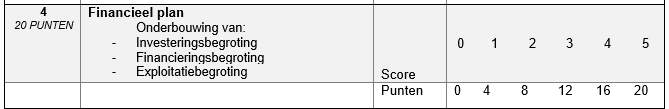 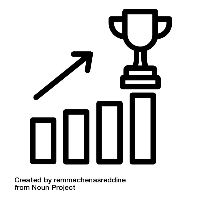 Investeringsbegroting & Financieringsbegroting
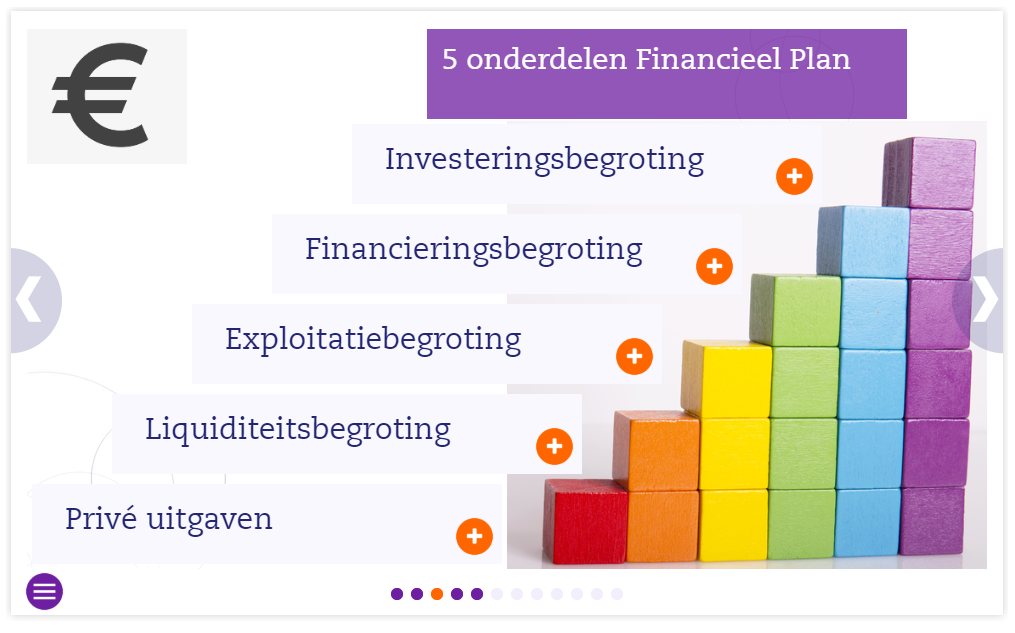 4
Onderwerp van de presentatie
Investeringsbegroting
Welke investeringen zijn nodig om te kunnen starten?
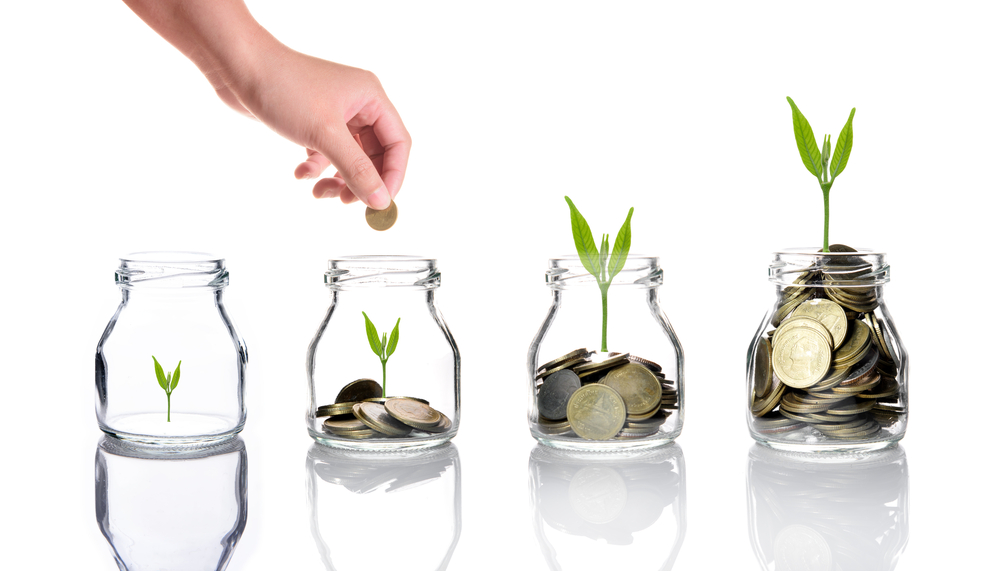 Investeringsbegroting
Investeringen indelen

Vaste activa
Omlooptijd langer dan één jaar
(bijv. laptops)
Vlottende activa 
Omlooptijd van maximaal één jaar
(bijv. voorraad)
Liquide middelen
Direct beschikbaar
(bijv. kasgeld)
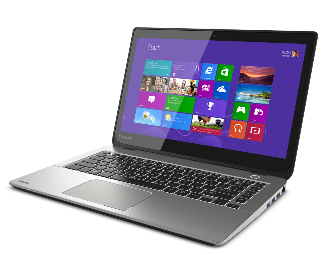 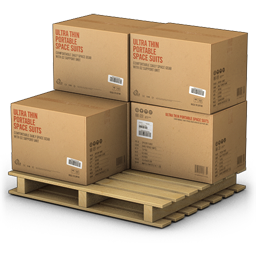 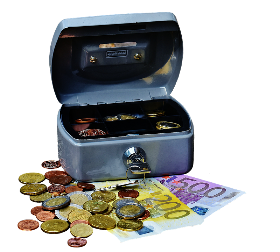 Financieringsplan
Hoe kom ik aan het benodigde geld voor al mijn investeringen?
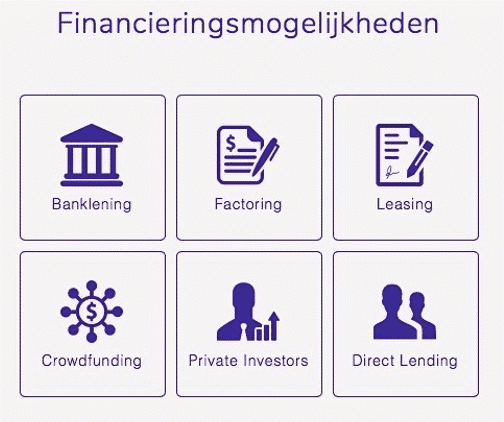 Financieringsplan
Vermogen indelen

Eigen vermogen
Kapitaal dat de eigenaar zelf inbrengt in de organisatie

Vreemd vermogen kort
Kapitaal verstrekt door anderen voor een periode van maximaal één jaar

Vreemd vermogen lang
Kapitaal verstrekt door anderen voor langer dan één jaar
Financieringsplan
Formele kapitaal verstrekkers
Informele kapitaal verstrekkers
Overige kapitaal verstrekkers
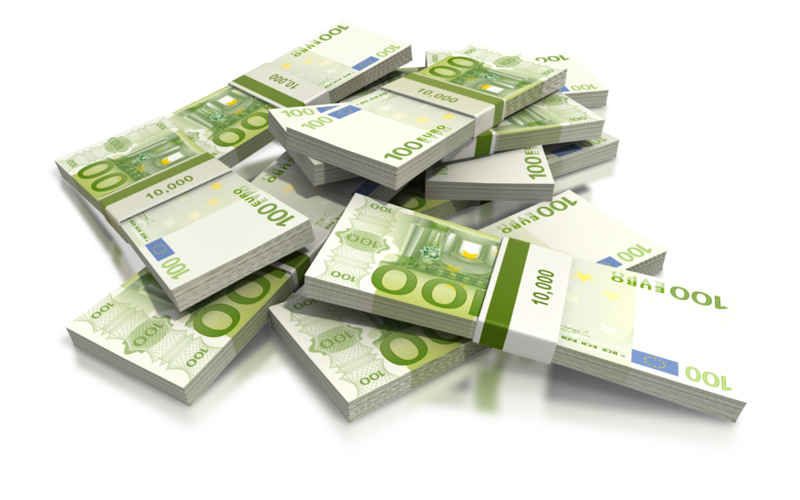 Financieringsplan
Formele kapitaal verstrekkers
Banken
Investeringsmaatschappijen
Participatiemaatschappij
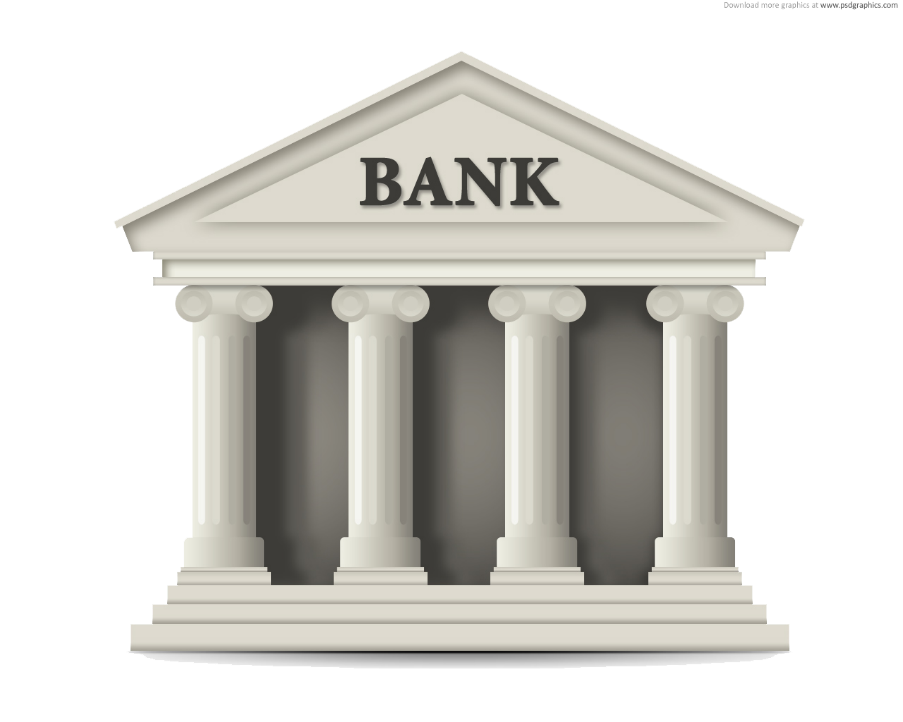 Financieringsplan
Informele kapitaal verstrekkers
Crowdfunding



Friend, family and (other) fools
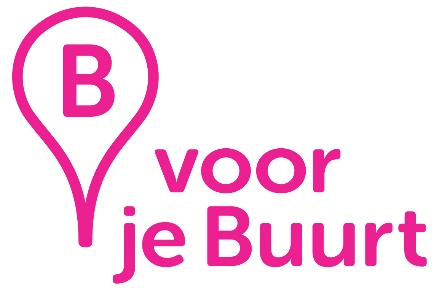 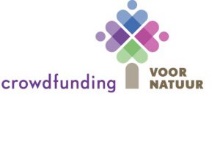 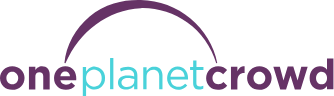 Financieringsplan
Overige kapitaal verstrekkers
Subsidies

Beleggingsfonds


Microfinanciering
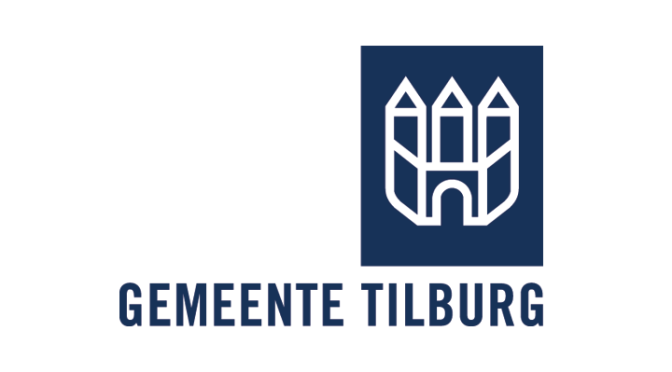 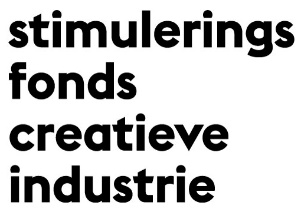 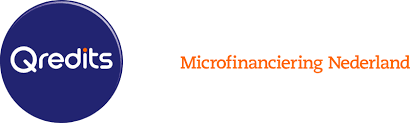 [Speaker Notes: Subsidies gemeente Tilburg: https://www.tilburg.nl/inwoners/subsidies/
Stimuleringsfonds Creatieve Industrie: https://stimuleringsfonds.nl/nl/actueel/nieuws/stadslandbouw/stadslandbouw]
Beoordelingsformulier Ondernemersverslag
Onderbouwing van het financieel plan
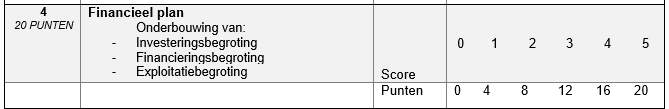 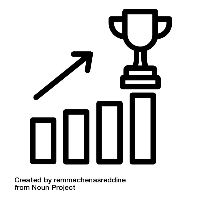 Beoordelingsformulier Ondernemersverslag
Voor de onderbouwing van het financieel plan moet je minimaal onderstaande vragen beantwoorden.
Wat is je omzetprognose? Hoeveel producten/diensten moet je per week, maand of jaar leveren om deze prognose te halen.

Wat is je inkoopprijs en wat is de verkoopprijs van je product/dienst? 

Noteer alle exploitatiekosten en onderbouw de bedragen.

Deel alle exploitatiekosten in op kostensoort en geef aan of het vaste- of variabele kosten zijn

Waarom zijn de bedragen in je exploitatiebegroting inclusief of exclusief btw?

Wat heb je aan vaste activa nodig om te starten?

Wat heb je aan vlottende activa nodig om te starten?

Hoe financier je de benodigde investeringen?
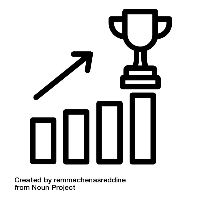 Beoordelingsformulier Ondernemersverslag
Voor de onderbouwing van het financieel plan moet je minimaal onderstaande vragen beantwoorden.
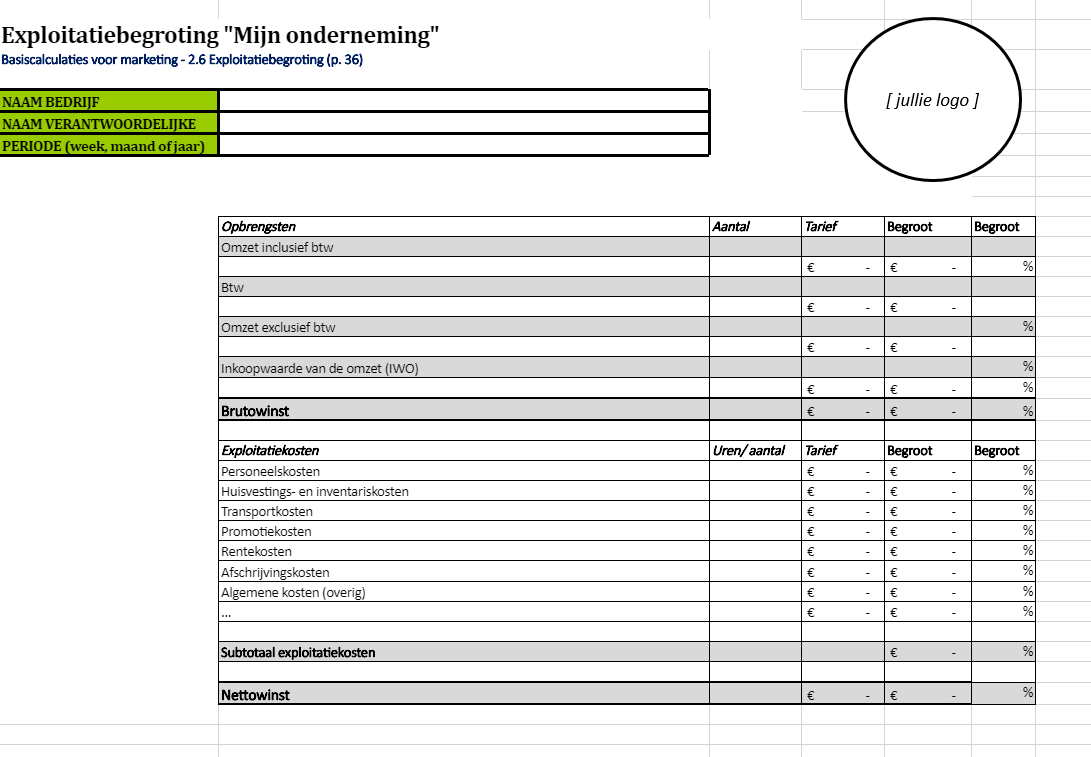 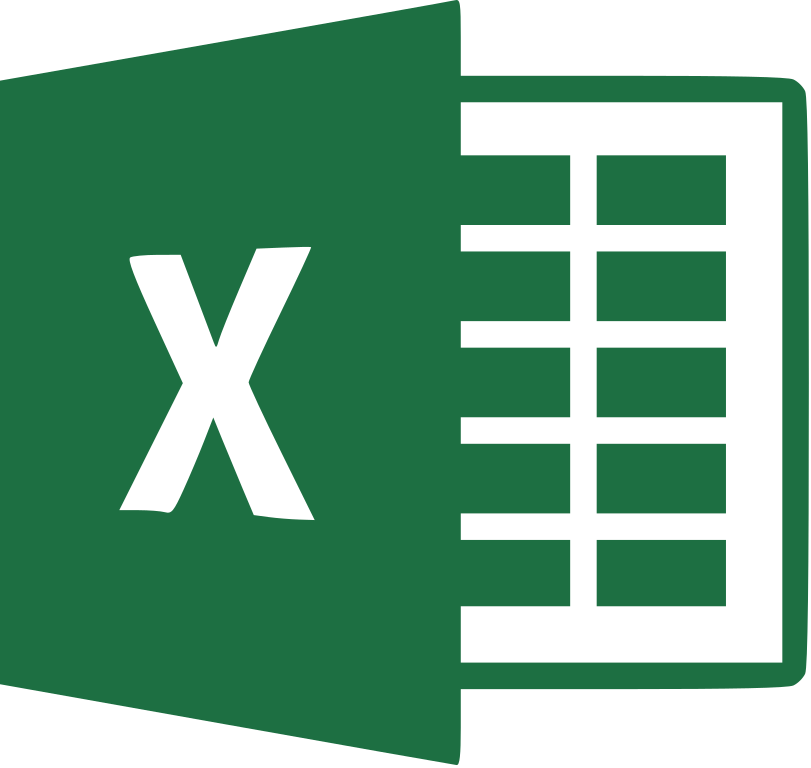 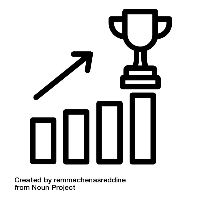